POSIPOL 2016
Orsay , 14-16 Septembre
Effects of correlated thermal vibrations of crystal atoms on bremsstrahlung and dechanneling
X. Artru
Institut de Physique Nucléaire de Lyon
How do atomic chains vibrate ?
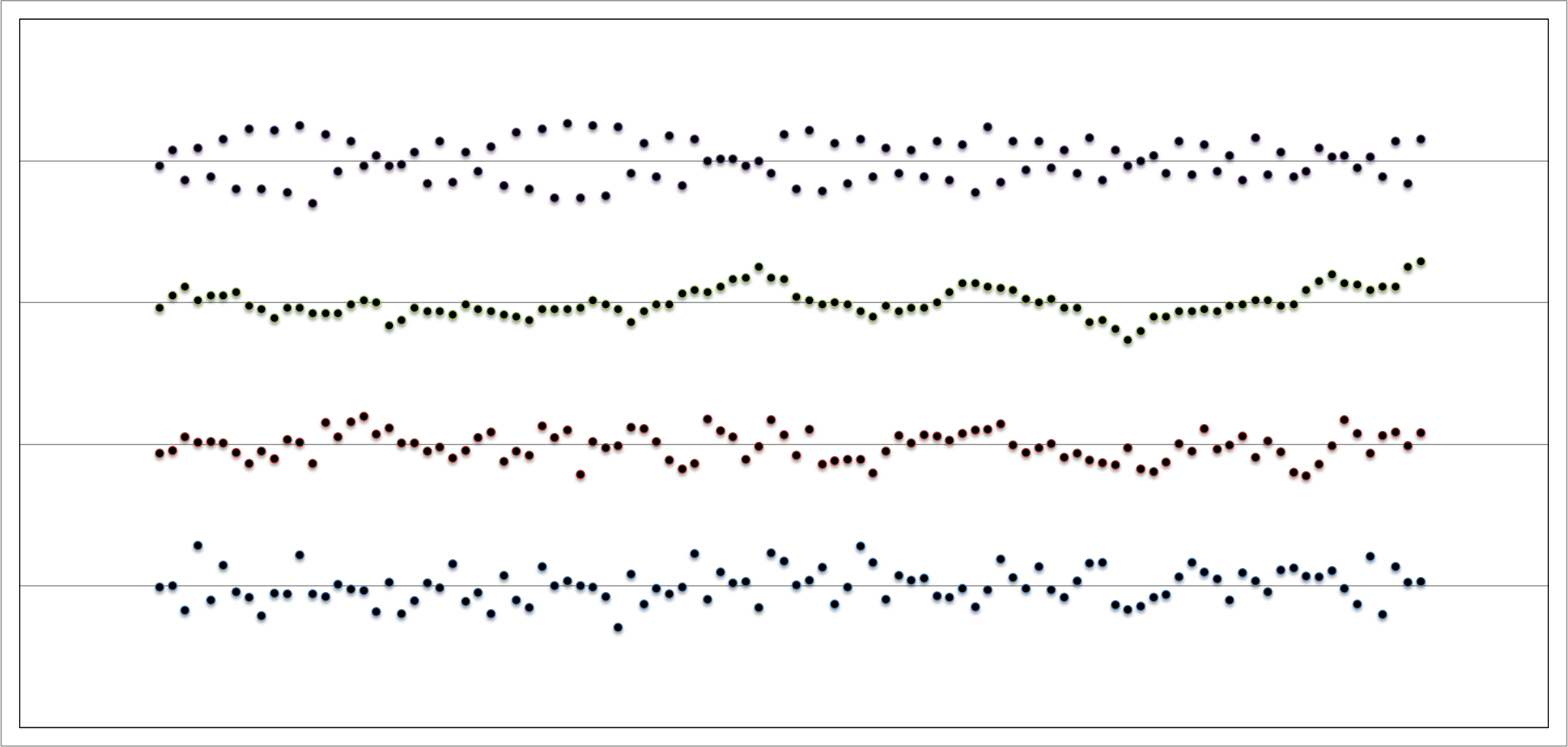 b=+0.0
b=+0.5
b=+0.9
b=-0.9
Spring model for the atomic string vibration
correlated vibrations
Spring of constant K’
Spring of constant K
Atomic string axis
Gaussian Monte Carlo model
One draws at random the transverse positions u1 = (x1,y1),  u2 , …. ,  un , .... of the atoms

Without correlations :  generate each  un  independently, with the Gaussian distribution

                                                  P(un) ≈ exp{ - un2 / <u2>th }
With correlations :

Start from  u1 = 0  (for instance)

Generate u2 , u3 , …. by iteration, with following the distribution

                                         P(un+1)  =  C/(2p)  exp{ - C  (un+1- b un )2 }

Thus,   <un+1> = b un  ;    b  measures the strength of the correlation.   |b| < 1

C  is related to  <u2>th  by      1/C = (1 – b2) <u2>th   . 

The correlation between un and un+p  decreases like b|p| .  

The correlation range is 1/Log(1/b)
Effect of the correlation on dechanneling
A group of N successive atomic nuclei having equal transverse positions un =  un+1 = …. ,  un+N ,  scatters an aligned particle beam as strongly as one super-nucleus of charge N×Z .

The mean square momentum transfer is <q2> = N2 <q12> , 
intead of N <q12> for nonaligned nuclei.

Classical explanation :  q = Σn qn  ;   qn ≈ (2 Za)  bn/bn2  ;  
 bn = impact parameter =  rparticle – un 

This is still approximatively true if |un –um| << |b| 

In reality, N is limited by non-perfect beam alignment and trajectory bending : N ~ Neff
Dechanneling simulation  (for axially channeled e-)
screening
Momentum transfer from 1 atom :

 q (b) = - 2Za  b   {  (b2   +  r2nucl.)-1 - (bn2 + r2atom) -1 } 

Channeling potential :

Ideal atomic string : U(b) =  (Za/a)   Log { (b2  + r2nucl.) /(bn2 + r2atom ))  } + Cte 

After convolution with atom vibrations :

 U(b) ≈ - (Za/a)   Log { (b2  + r2nucl.  +  <u2>th) /(bn2 + r2atom +  <u2>th))  } 

Simulation of the electron motion by binary collision : 

                                  vn+1 = vn + E-1 q(rn – un)    
                                  rn+1 = rn + a vn
Parameters :

Z = 14 (like Si)   
rnucl. = 1 fm  
 ratom = 0.05 nm
 a =0.2 nm
<r2>th  = (0.0042 nm)2
E = 100 MeV
bn
Preliminary numerical results
- Incidence angle :    vin = 0
- Incidence points :  |rin|= (a/2) × k  (k = 0, 1, … 9)
-> transverse energies between  - 481 eV and  - 4 eV

We take two definitions of the dechanneling length  L_d = a × n_d :

n_d1 = No of the first binary collision after which  ET > U(a/2)
n_d2 = No of the first binary collision after which  rn > a/2 (= 0.1nm) 


 Results :

Correlation strength  b     <n_d1>    <n_d2>

                                      0.         546         1629
                                      0.5      491          1470
                                      0.9       391         1174
                                    - 0.9      516          1564
Results
Incidence angle :    vin = 10-3   ( ≈ 1/3 θLindhard) 
Incidence points :  |rin|= (a/2) × k  (k = 0, 1, … 4)
-> transverse energies between  - 431 eV and  - 22 eV

Correlation strength  b     <n_d1>    <n_d2>

                                      0.         678         1784
                                      0.5      600          1617
                                      0.9       464         1297
                                    - 0.9      630          1681
Decomposition of <u2>th in phonons
medium wavelength ~ 10 a
shortest wavelength = 2a
<u2>th   ≈  (ρA mA)-1  ×  integral of d3K/ω   { 1/2 + 1/[exp(ω/kT)-1] } 
             ~ integral of  dK for long wavelength   (K  = 2π/λ)

-> typical wavelength ~ 4a

->  β ~ exp(-1) ~ 0.4
4a
Quantum approach
Consider a group of N successive atomic nuclei of transverse positions un , un+1 , …. ,  un+N 

In the Born approximation, the scattering cross section by this group is

                             (dσ /d2q)group= (dσ/d2q)1-atom   × |F(q)|2   

with F(q) = Σ1N  exp(i q.rn) 

|F(q)|2 = N  +  Σn,m  exp[i q.(rn-rm)] 

The interference term is positive when |rn-rm| is smaller than 1/q

In our Gaussian Monte-Carlo model we obtain  

                                         <|rn-rm|2>  =  2 <u2>th   × (1-β|n-m|) 
and 
                                   |F(q)|2 =  Σn,m  exp{ - (1-β|n-m|) <u2>th  q2 }  

->  The larger is β, the stronger is scattering.
interference
Conclusion
The correlations between the vibration of neighbouring atoms[*] decreases the dechanneling length. 
     This is shown both in classical approach (binary collision model) and in the quantum Born approximation.
 An effect of ~ 30% could occur. It depends on the phonon spectrum.
Since the scattering is stronger, the Incoherent Bremsstrahlung should also be more powerfull (compared with simulation without correlation) 
 
      [*] for a fixed value of <u2>th